LİSELERE GEÇİŞ SİSTEMİ
Liseye geçiş sistemi 2 şekilde olmaktadır.Yerel yerleştirmeİkamet adresine göre belirlenen okullara yapılır.OBP puanı (6,7,8. sınıf ortalaması)na bakılarak yerleştirme yapılırMerkezi yerleştirmeLgs sınavından alınan puana göre yapılır
LİSELERE YERLEŞTİRME NASIL YAPILACAK?
Diğer Liseler
Yetenek Sınavı İle Öğrenci Alan Liseler
Nitelikli Liseler
Merkezi Sınavla Yerleştirme
Eğitim Bölgesi ve Adrese Dayalı
Yerleştirme  Sistemi
Güzel Sanatlar Lisesi 
Spor Lisesi
GÜZEL SANATLAR LİSESİNE YERLEŞTİRME NASIL OLACAK?
Güzel Sanatlar lisesinde Resim ve Müzik olmak  üzere iki bölüm vardır.
 
Güzel Sanatlar Lisesi kendi yaptığı yetenek sınavı sonucunda öğrenci almaktadır.
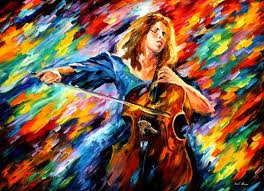 SPOR LİSESİNE YERLEŞTİRME NASIL OLACAK?
Spor lisesi adrese dayalı olmaksızın başvuran öğrenciler arasından kendi yaptığı yetenek sınavı ile öğrenci seçmektedir. 
Yetenek Sınavı içeriği komisyon tarafından her yıl sınavdan önce belirlenmektedir.
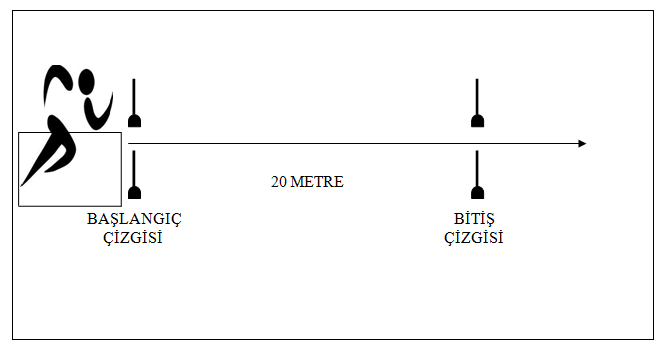 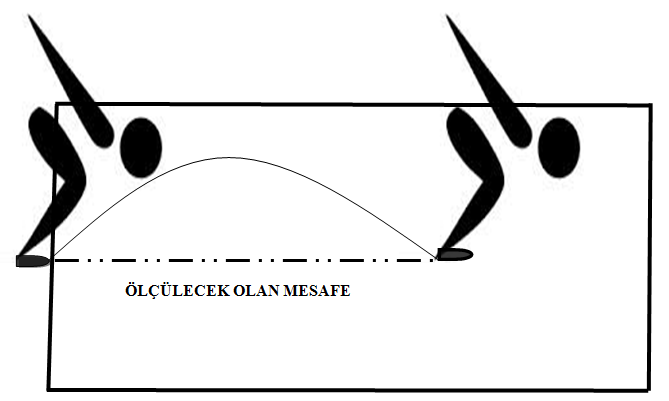